Is the Action Learning Approach Suitable for Teaching ESP? The Main Prerequisites for Its Implementation in the Case of Agri-food Students
Anamaria Supuran, Amalia Ana Sturza, Simona Abrudan Caciora
University of Oradea, Romania
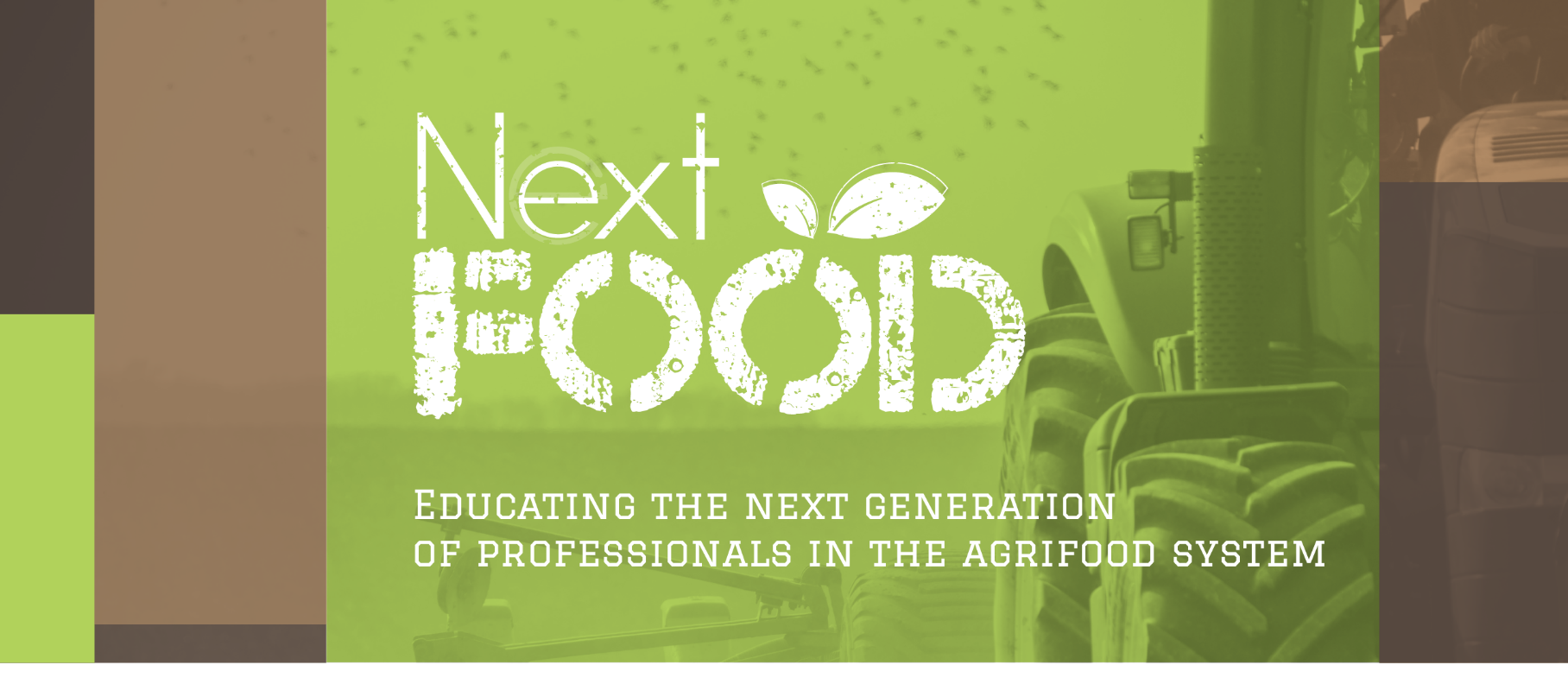 Context- Nextfood action learning approach
Can the Nextfood action learning approach be applied when teaching ESP?
Materials and methods
Discussions and results
Conclusions
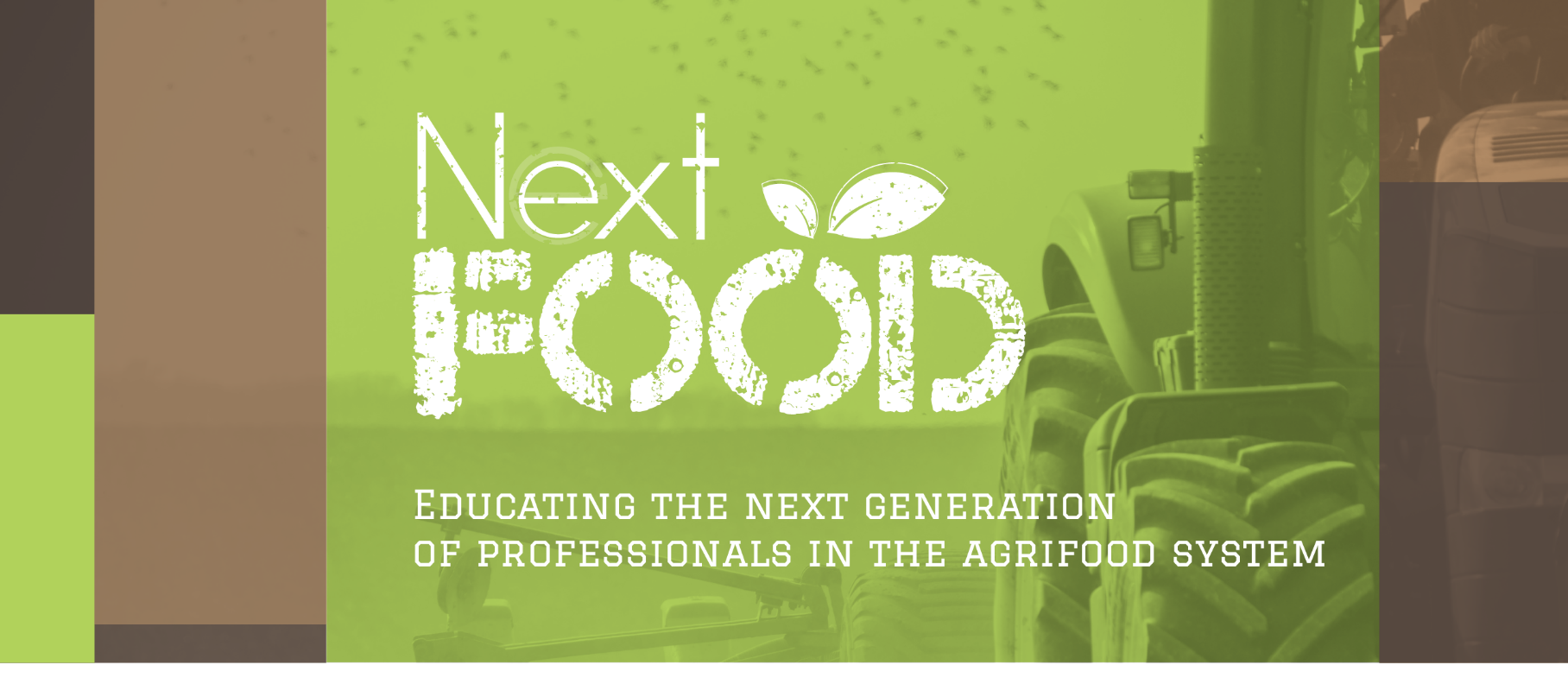 NEXTFOOD ACTION LEARNING APPROACH
The Nextfood approach is characterized by:

a shift from theory to phenomenon as the starting point for the learning process (experiential learning) 
a shift in focus from knowledge transfer to building competences needed to take informed and responsible action as the ultimate goal of learning.
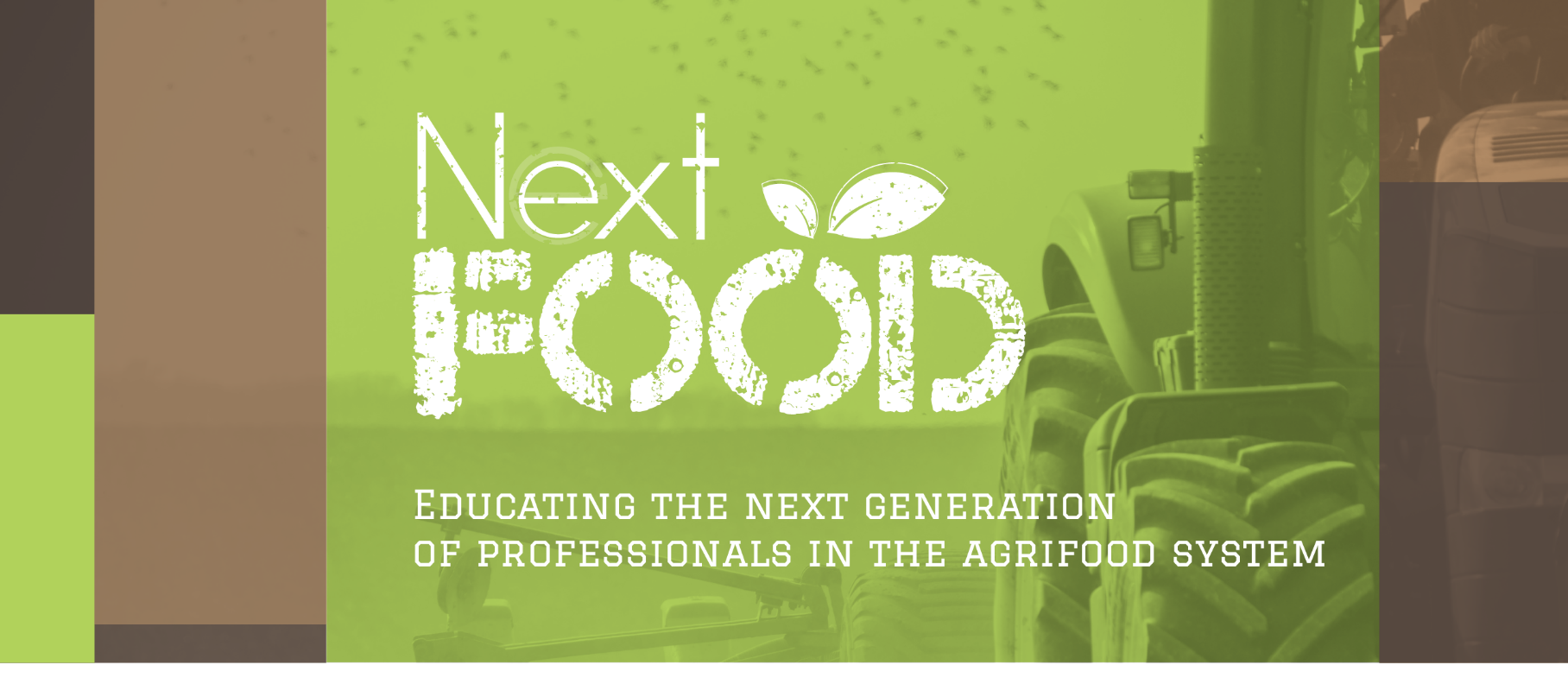 How?Action learning in the Nextfood context requires six essential shifts of practical pedagogy to transform the educational activities, as shown in this table:
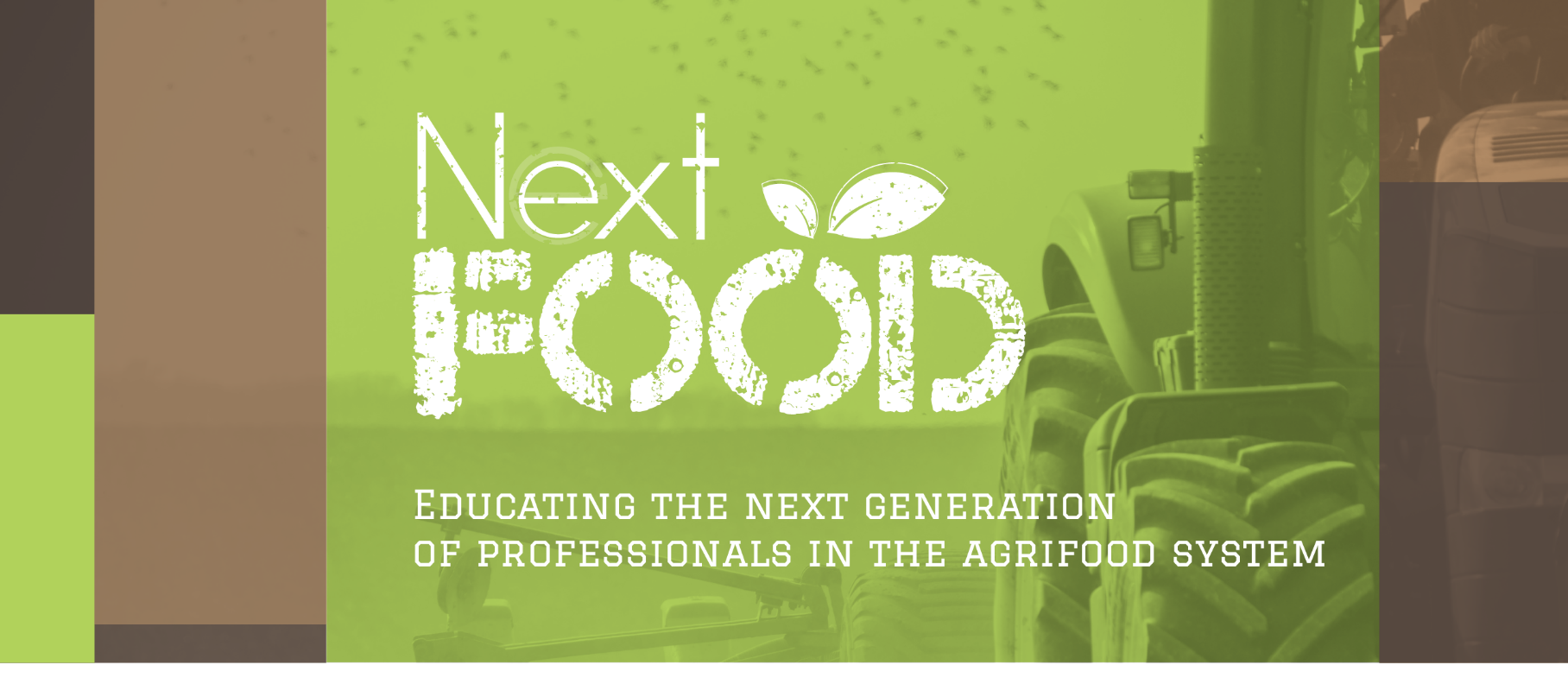 NEXTFOOD ACTION LEARNING APPROACHcycles of planning - implementation - reflection, to constantly assess and improve the activity to make the shift from traditional situation to action learning – as illustrated below.
[Speaker Notes: this process is illustrated by cycles of planning]
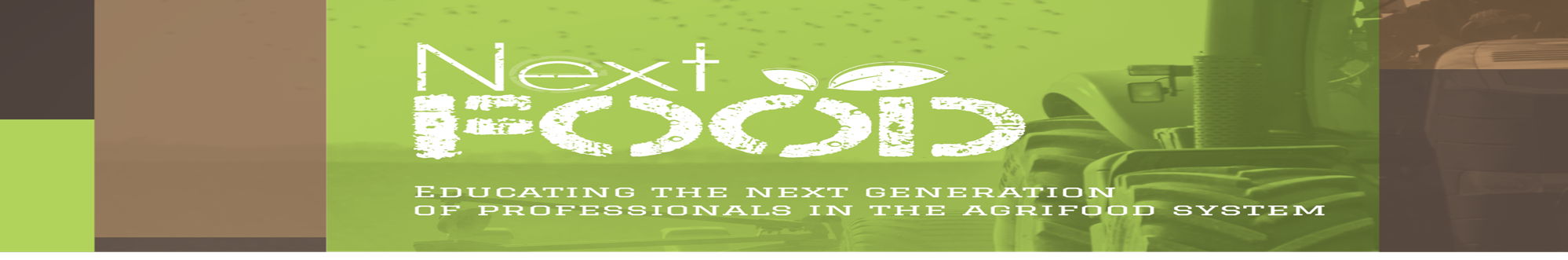 Can the Nextfood action learning approach be applied when teaching ESP?
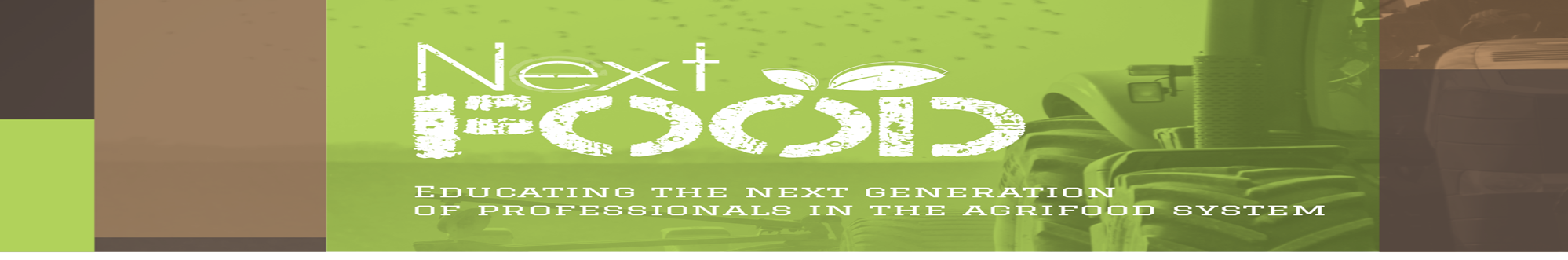 Material and Method

Target group: 
first year students studying agriculture and food science
a total of 56 students (35 female students and 21 male students)
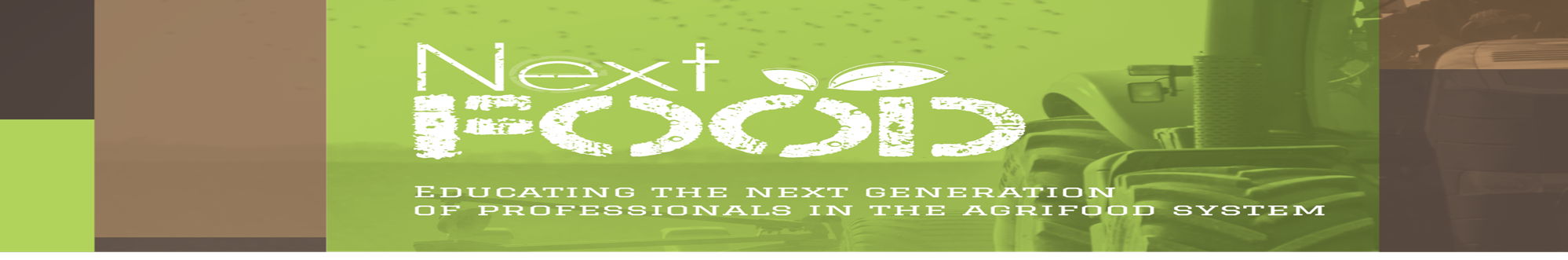 Material and Method

a workshop during which the students had to fill in a questionnaire as well as to answer to two questions:

What would be the supporting forces to introduce the action learning approach in the ESP class?

What would be the hindering forces to introduce the action learning approach in the ESP class?
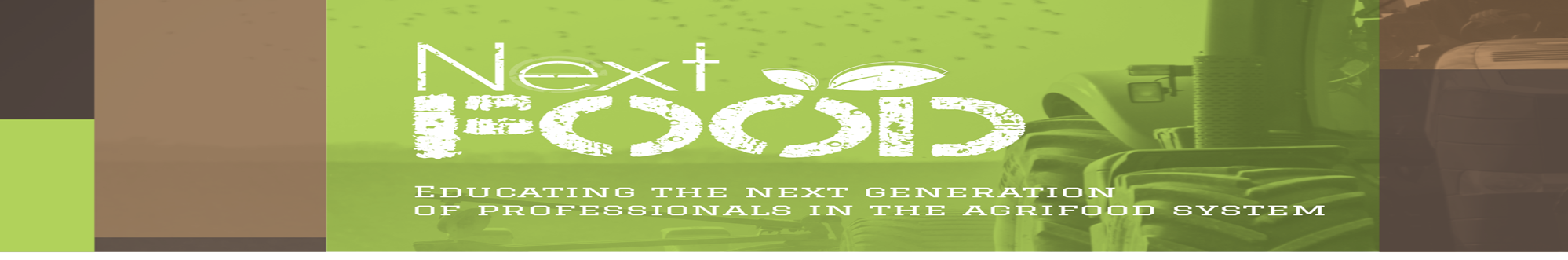 The questionnaire has 3 sections:

demographic section 
questions to check the students’ understanding of the "action learning" approach (5 questions)
questions to identify specific action-oriented methods that could be relevant for teaching ESP (10 questions)

scale  from 1 to 5 (5 = strongly agree, 4 =agree, 3=neither agree/nor disagree, 2=disagree, 1= strongly disagree).
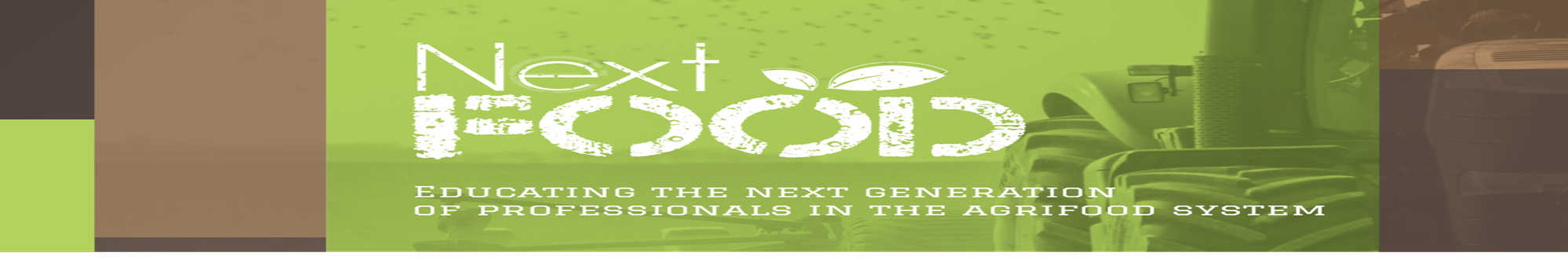 Discussions and Results

Supporting forces

relaxed and informal atmosphere
dialogue within an interactive group 
time for discussions, analysis, exploration and reflection 
material/scientific/technical support from teachers/ facilitators
desire to change something
use different methods and materials to reach goals
all students summarize their learning at the end of the lessons after a reflective moment
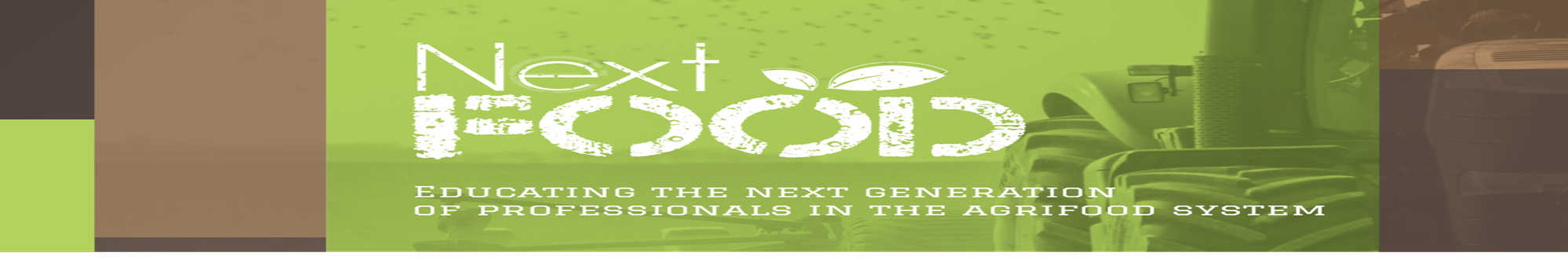 Discussions and Results

Supporting forces

being willing to participate
shifting from a passive to an active role
being part of a change process in the field
accepting open-mindedness
willingness to try out new ways of working/learning/teaching
organization of a classroom to have a space that allows cooperative and group work
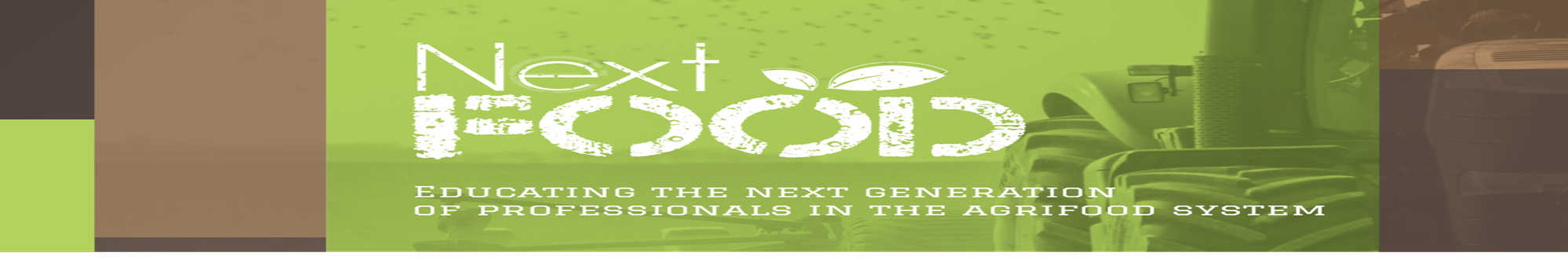 Discussions and Results

Hindering forces

lack of time for reflection due to the difficult and bulky syllabus/curriculum
poor infrastructure
some teachers that are stucked in old practices/methods/ information
our educational system doesn’t have the strings to be pulled in order to implement the action learning concept
difficulty in organizing field trips
some methods cannot be applied in ESP, especially those that should be organized outside or in the lab but they can be replaced by visioning exercises 
difficulty to bring in relevant stakeholders 
not all the students  have the same level of proficiency in English
taking responsibility for their own learning process
accepting uncertainty, complexity, incomplete knowledge
giving away control (of content) – facilitator/teacher
stepping out of the comfort zone – facilitator/teacher
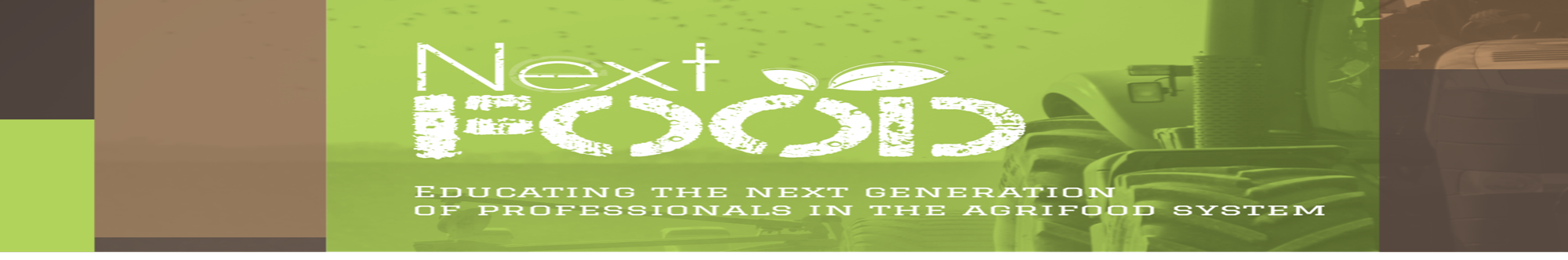 Discussions and Results
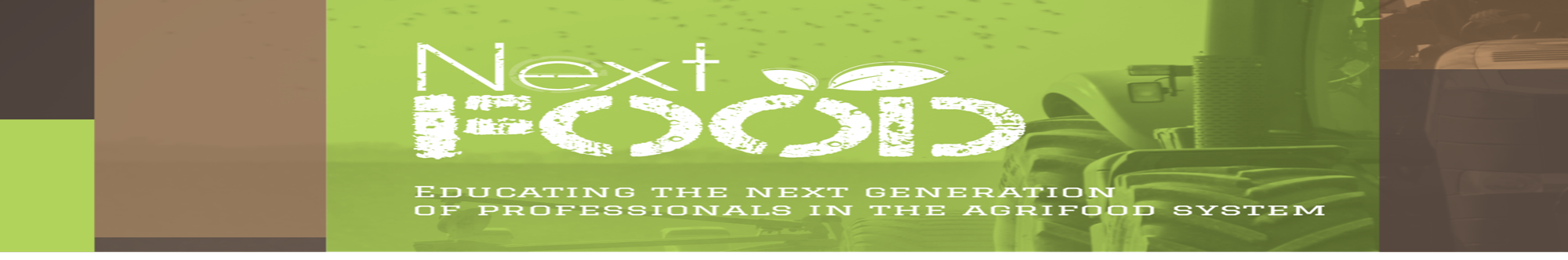 94
Conclusions

The supporting and hindering forces to make the desired change represent an indicator for the teacher on how to proceed and deal with the challenges.
The students prove to understand the notion of “action learning” intuitively with an average score of 3.94.
Visioning exercises, virtual trips, games and problem solving are the most popular learning/teaching methods.
Reflection moments, the transformation of the teacher into a facilitator, asking questions are the least popular.
THANK  YOU!
Contact information

Anamaria Supuran
E-mail: asupuran@uoradea.ro

Acknowledgement: Nextfood, HORIZON 2020, 
www.nextfood-project.com
Funded by the European Commission